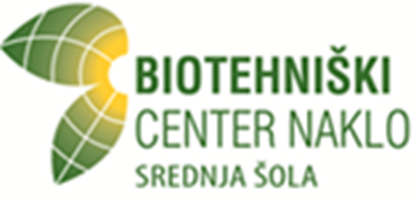 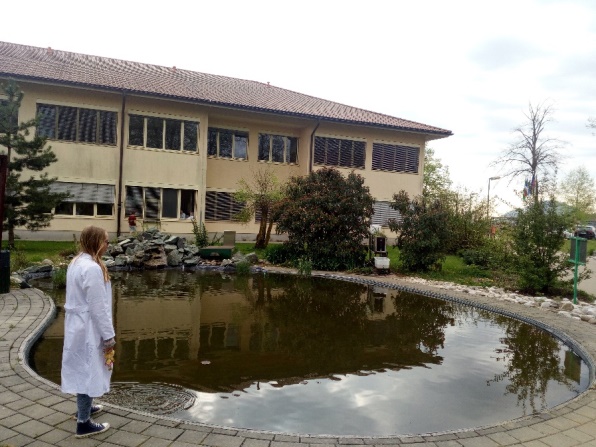 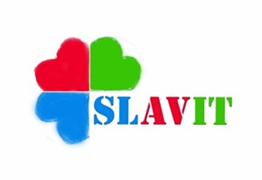 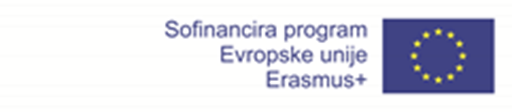 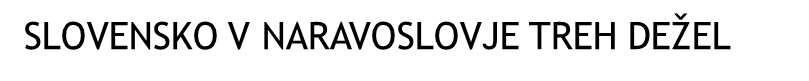 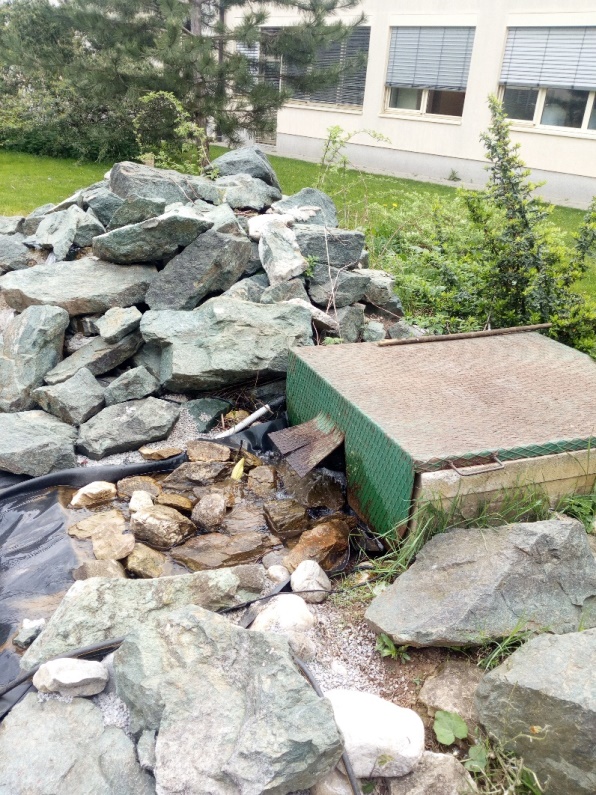 EKOLOGIJA ŠOLSKEGA RIBNIKA

Kaja Erman 1.L
Nika Justin 1.M
Mentor: Borut Lazar
PRVI DAN
V teoriji smo spoznavali definicijo ekologije in njen pomen v biologiji
Spoznavali smo naravne in umetne ekosisteme, ki pa so lahko kopni ali vodni. 
Spoznali smo tudi dejavnike ekologije, ki se delijo na biotske in abiotske dejavnike.
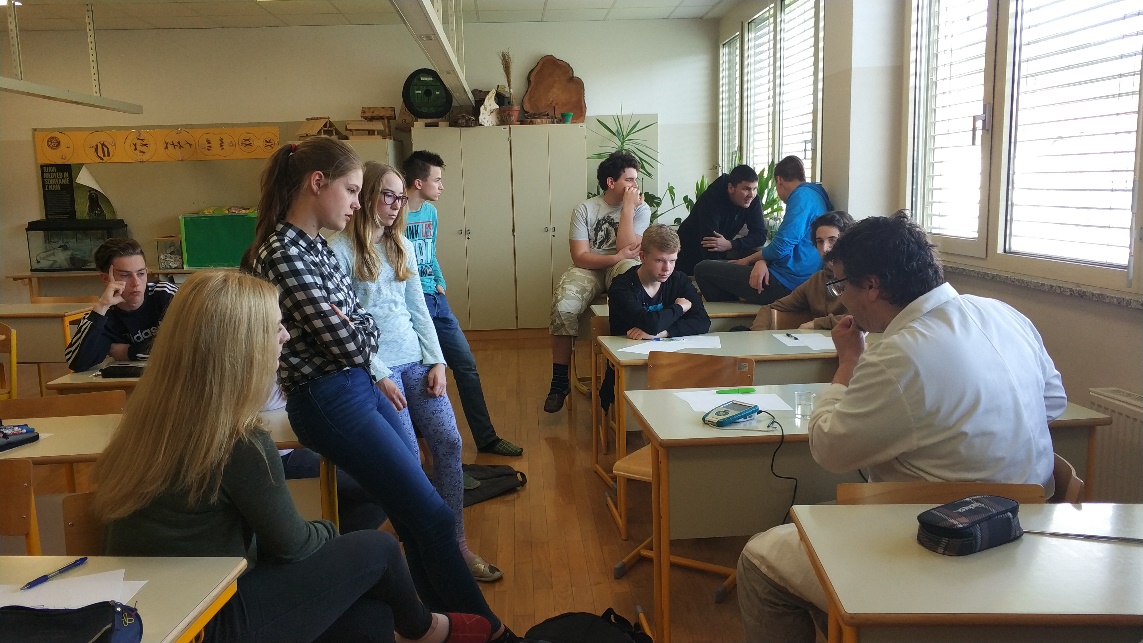 V drugem delu dneva smo odšli v okolico šolskega ribnika, kjer smo izmerili pH, prevodnost, temperaturo ter količino kisika v ribniku
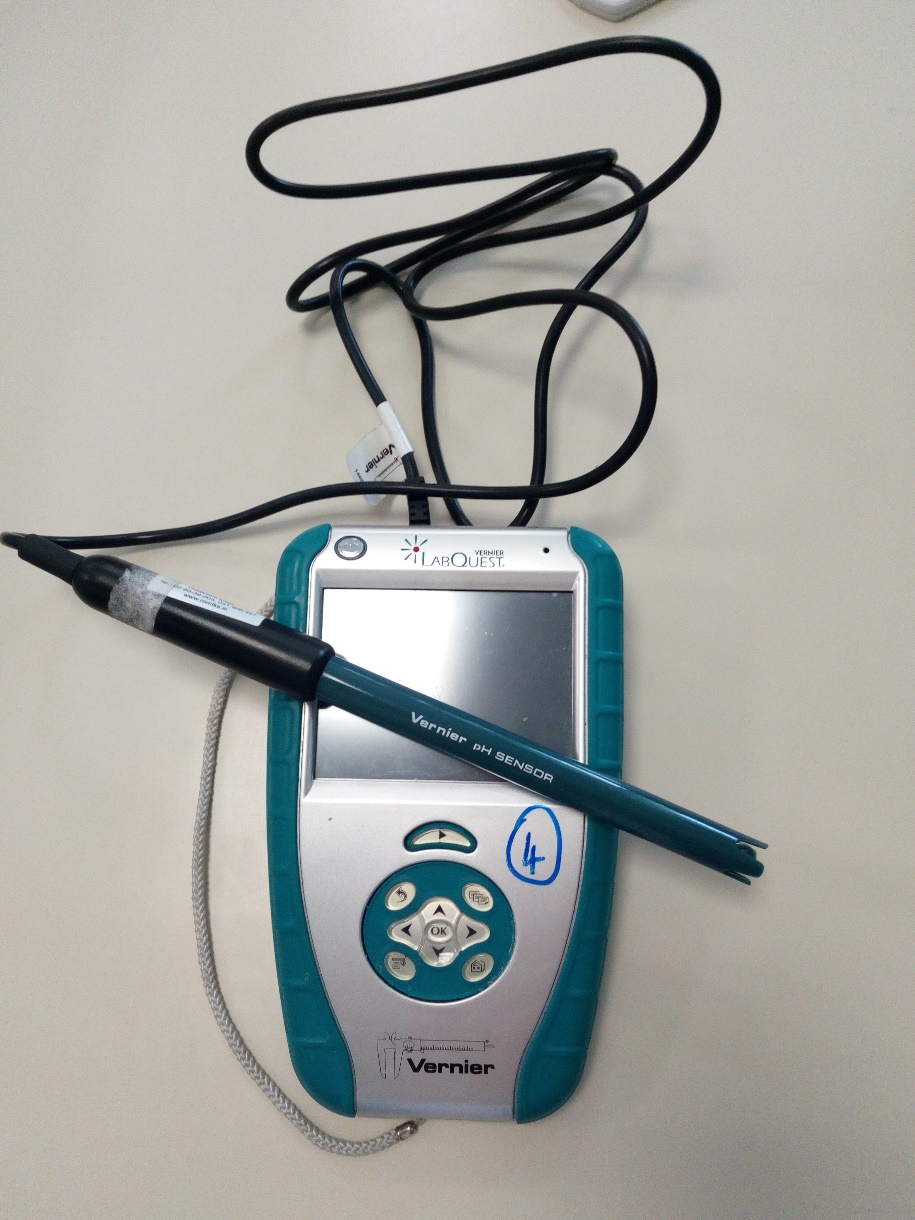 Preden smo se lotili terenskega dela, 
smo postavili nekaj hipotez:
Kisika je največ na vrhu – hipoteza potrjena
Premešana voda ima isto prevodnost 
na gladini in na dnu – hipoteza potrjena
V ribniku smo videli različne organizme, ki sestavljajo vodni ekosistem.
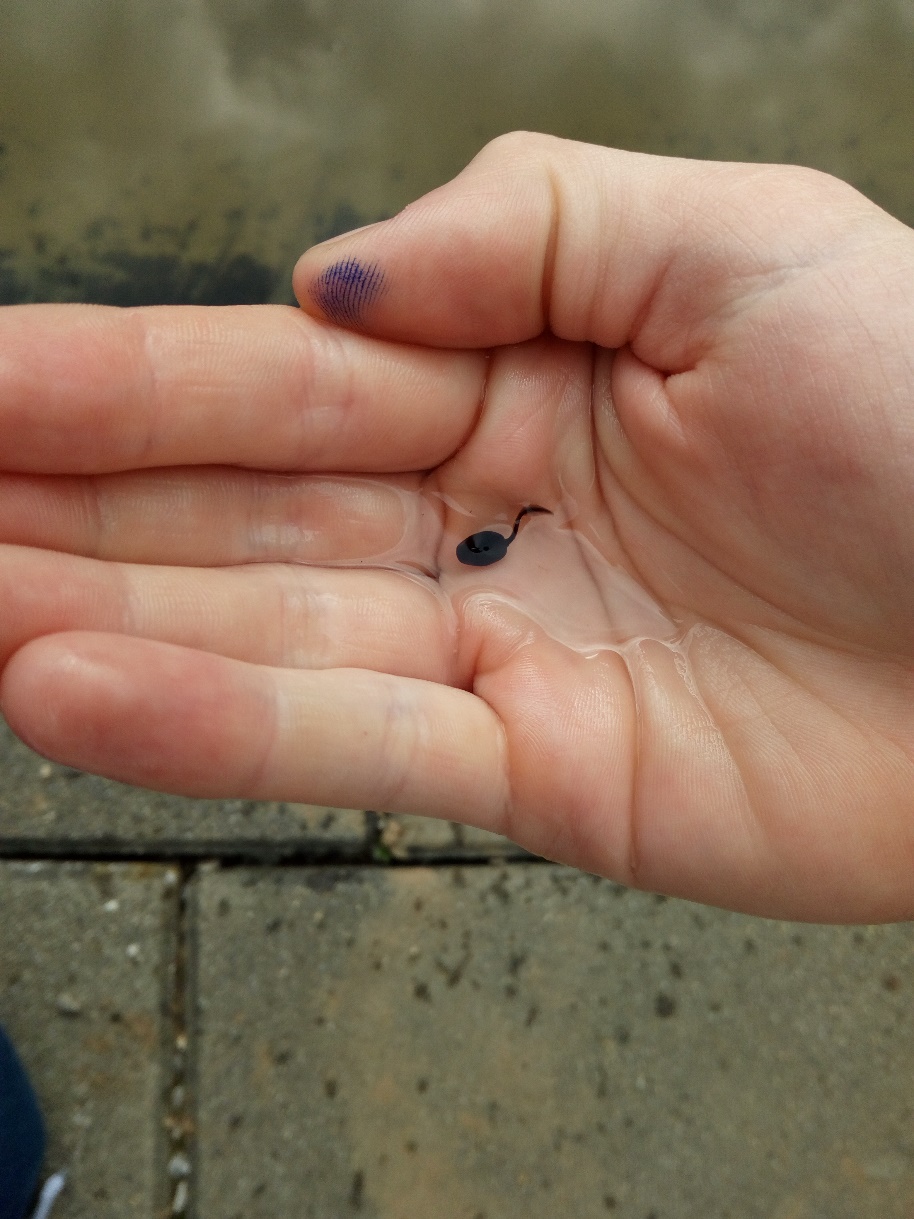 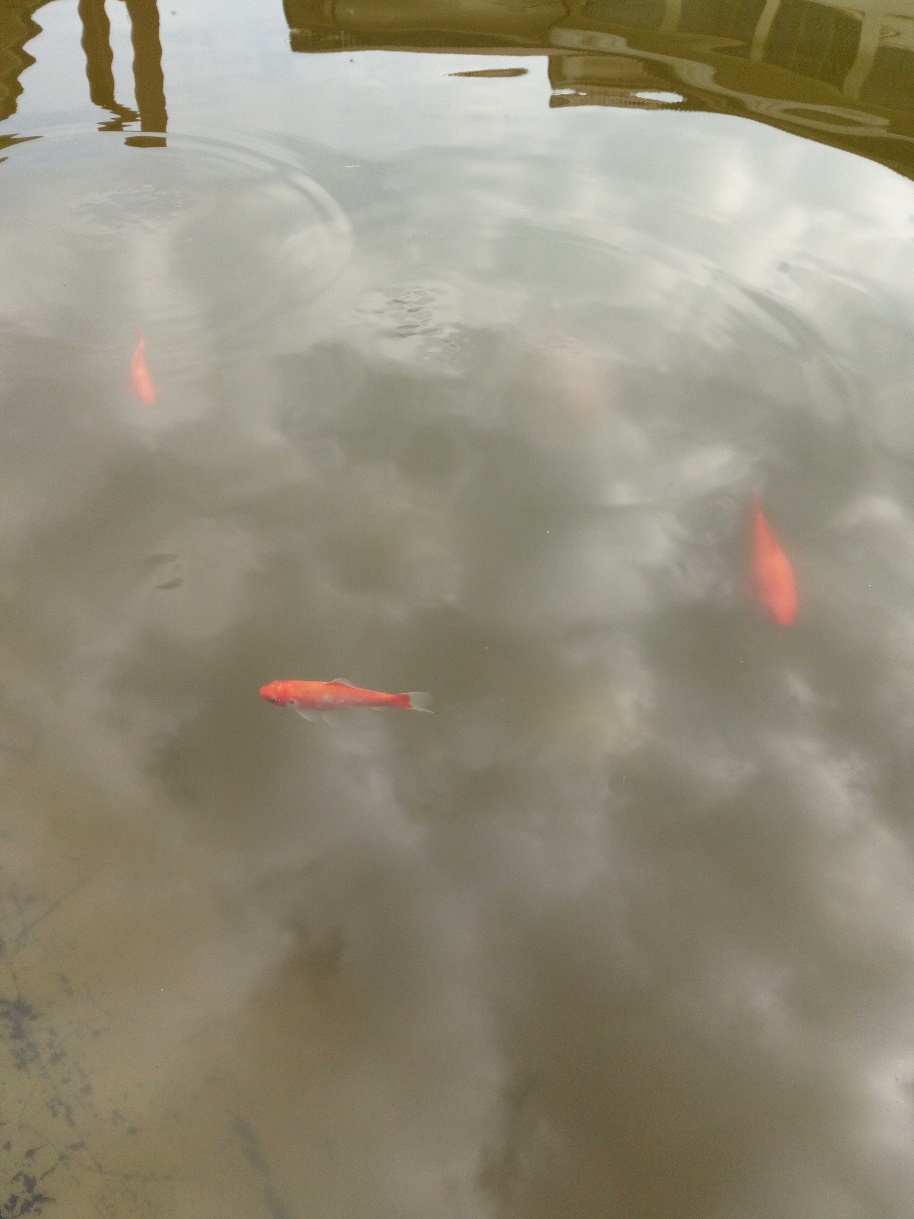 RIBE
PAGLAVCI
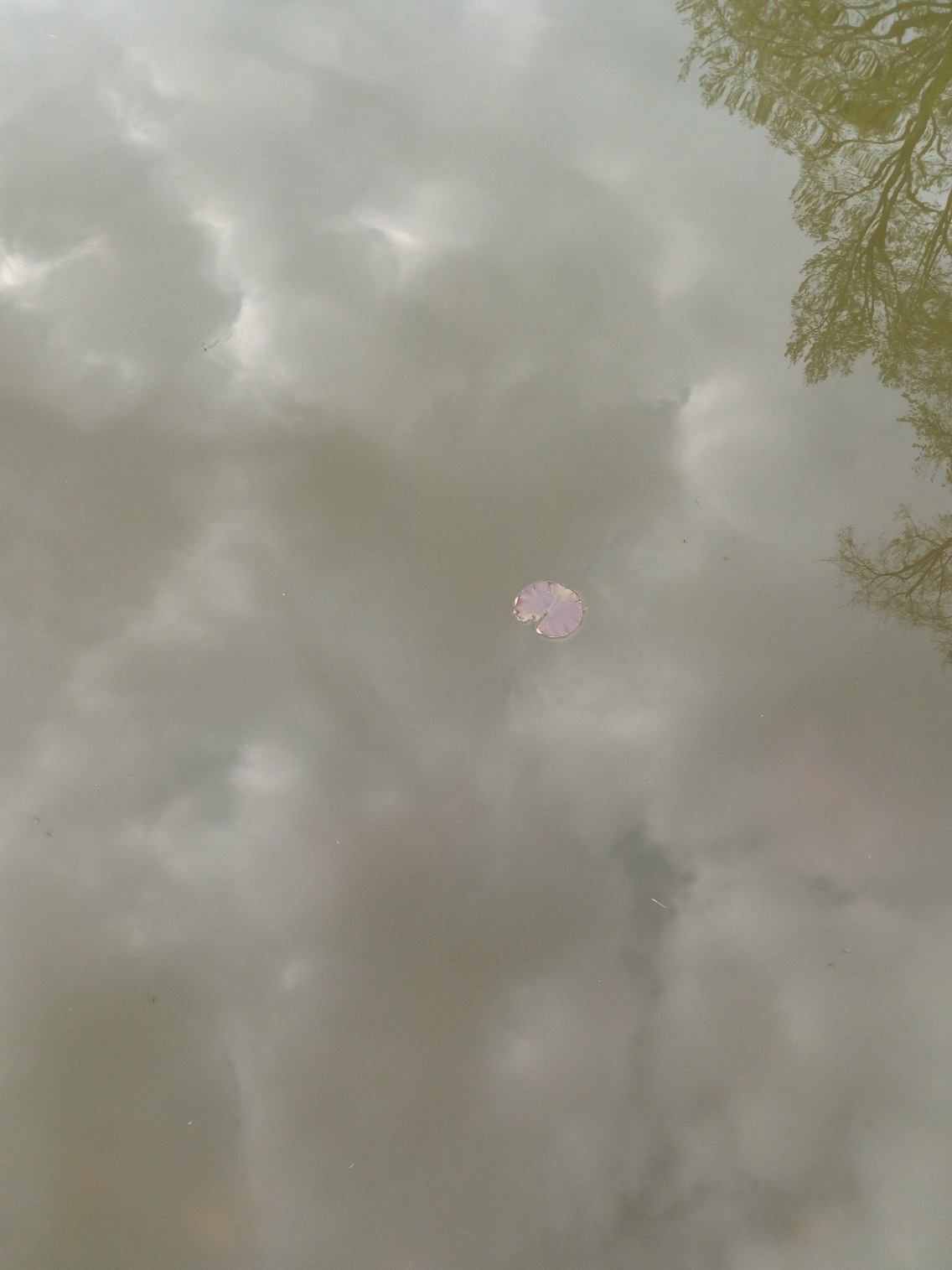 LOKVANJ
TRSJE ali 
ROGOZ
Poleg meritev smo si na terenskem delu                                                    ogledali biološki filter, ki je ključen pri                                                         kroženju ter očiščevanju vode v ribniku.
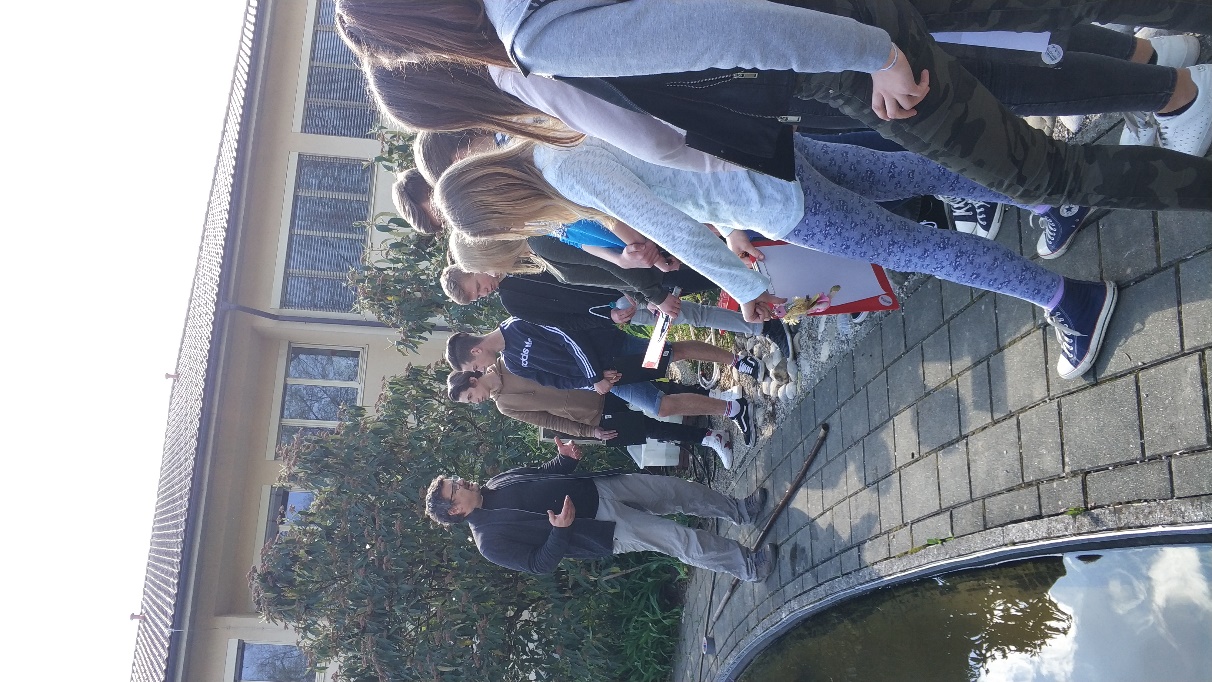 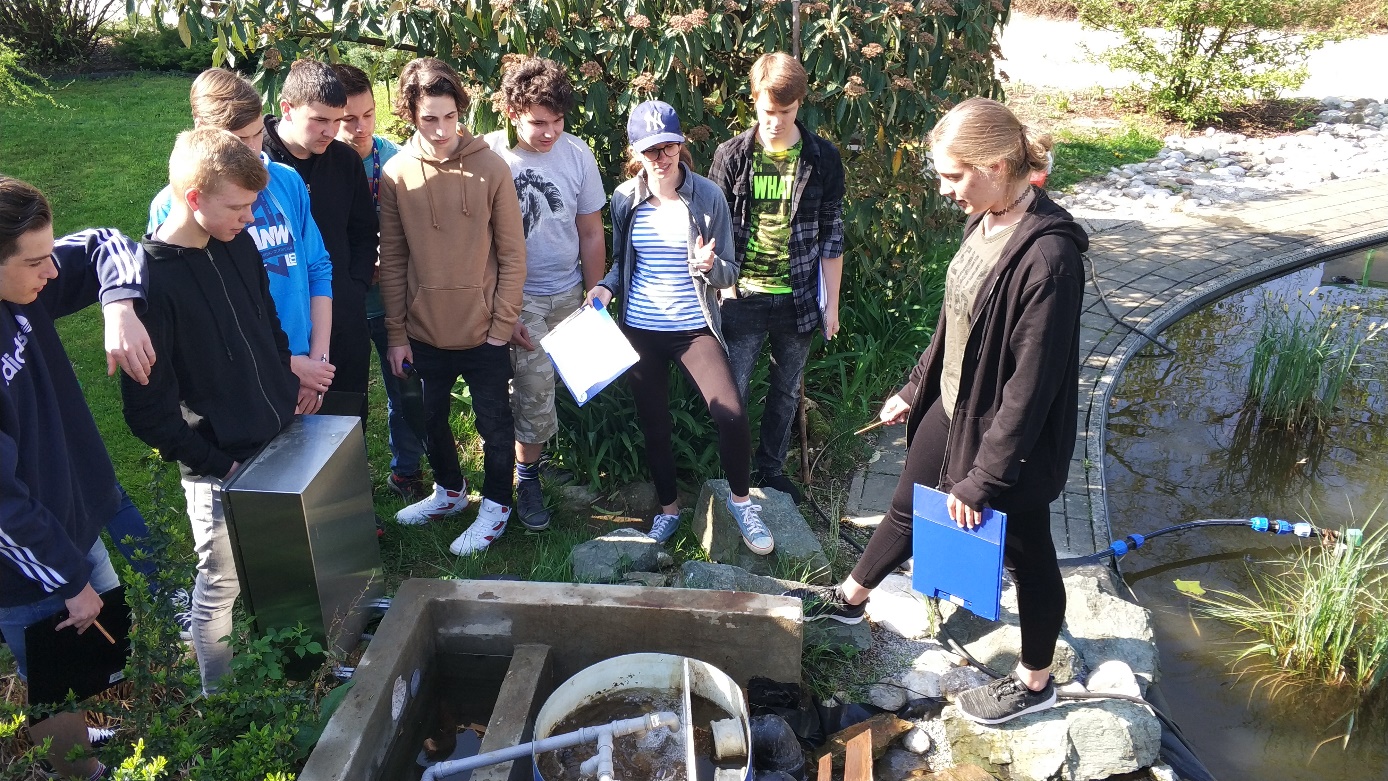 DRUGI DAN
Drugi dan smo merili količino amonija, nitrita in nitrata v vzorcih vode z gladine, sredine ter dna ribnika.
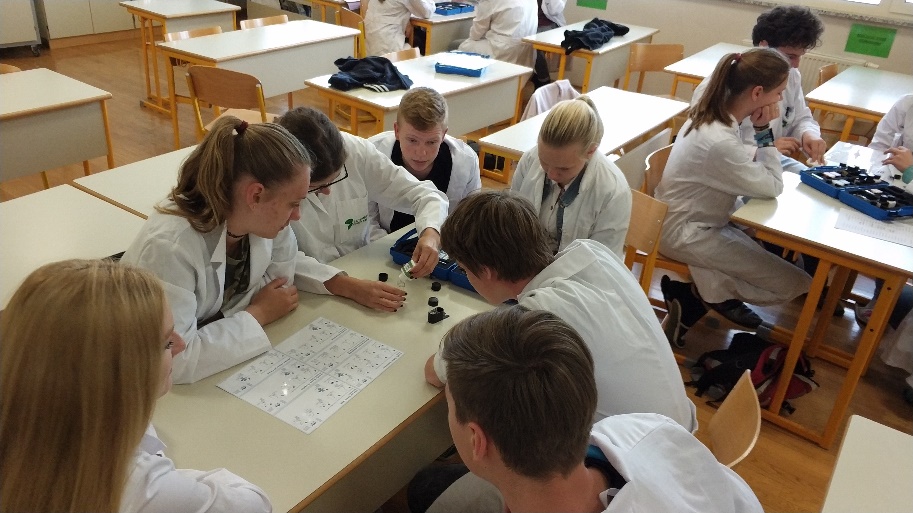 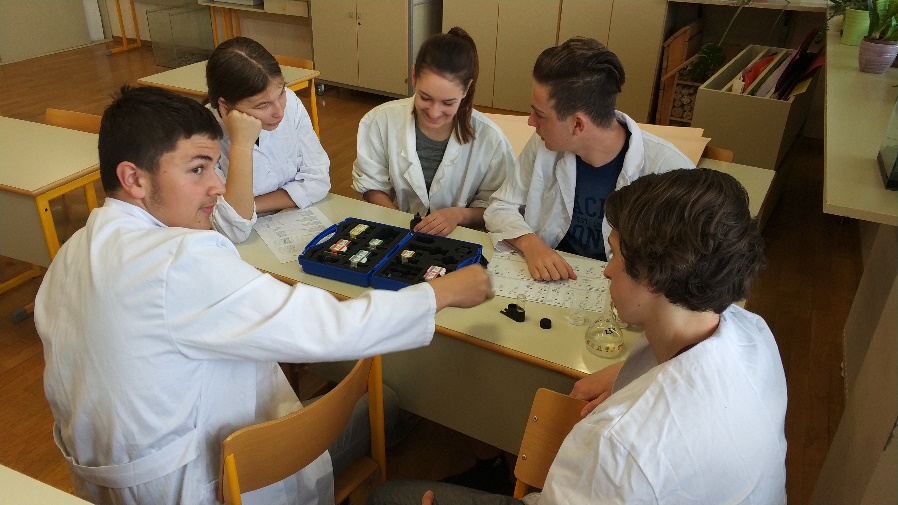 Za konec smo pripravili tudi plakat z nazorno sliko prereza ribnika.
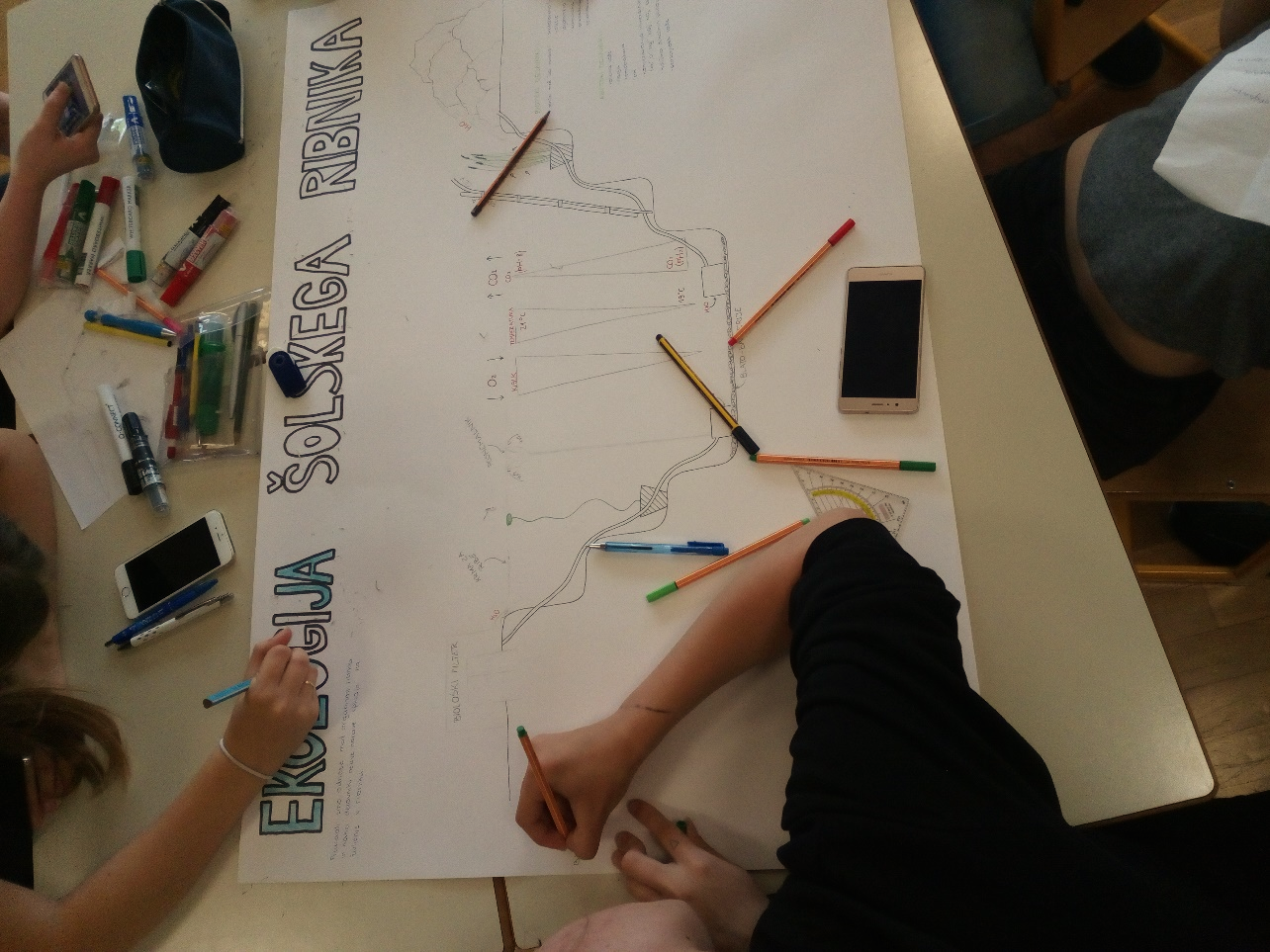 VIRI
Slike so avtorske
Podatki meritev so avtorski

AVTORKSE PRAVICE